Департамент образования мэрии города Ярославля
Результаты апробации концепции и инструментария МКДО в городе ЯрославлеРоль муниципального координатора
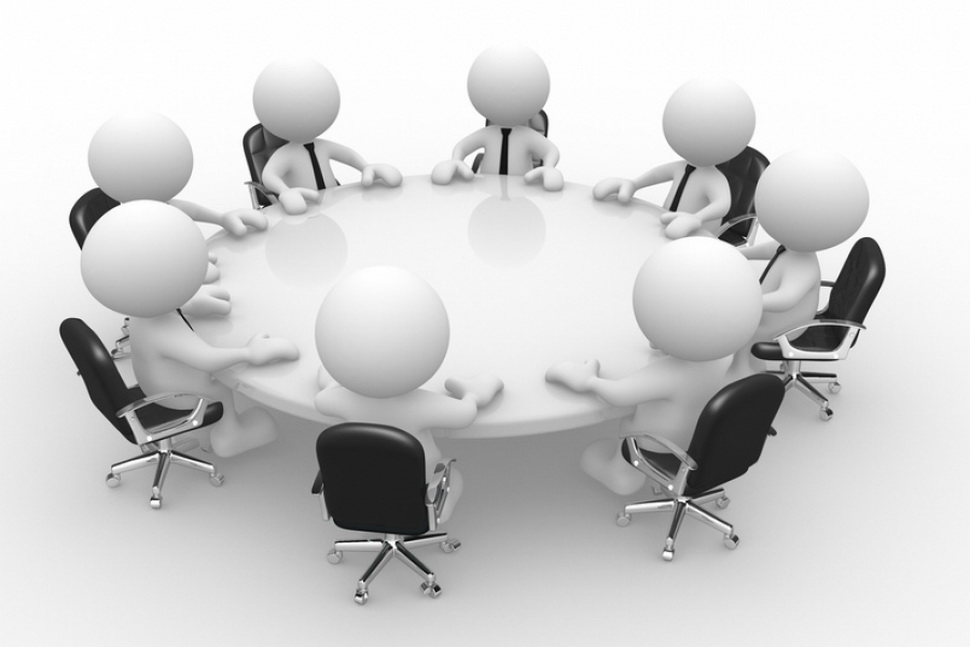 М.В. Плескевич,
начальник отдела дошкольного образования департамента образования мэрии г. Ярославля
Главная характеристика современной жизни – это непрерывность, стремление к ускорению
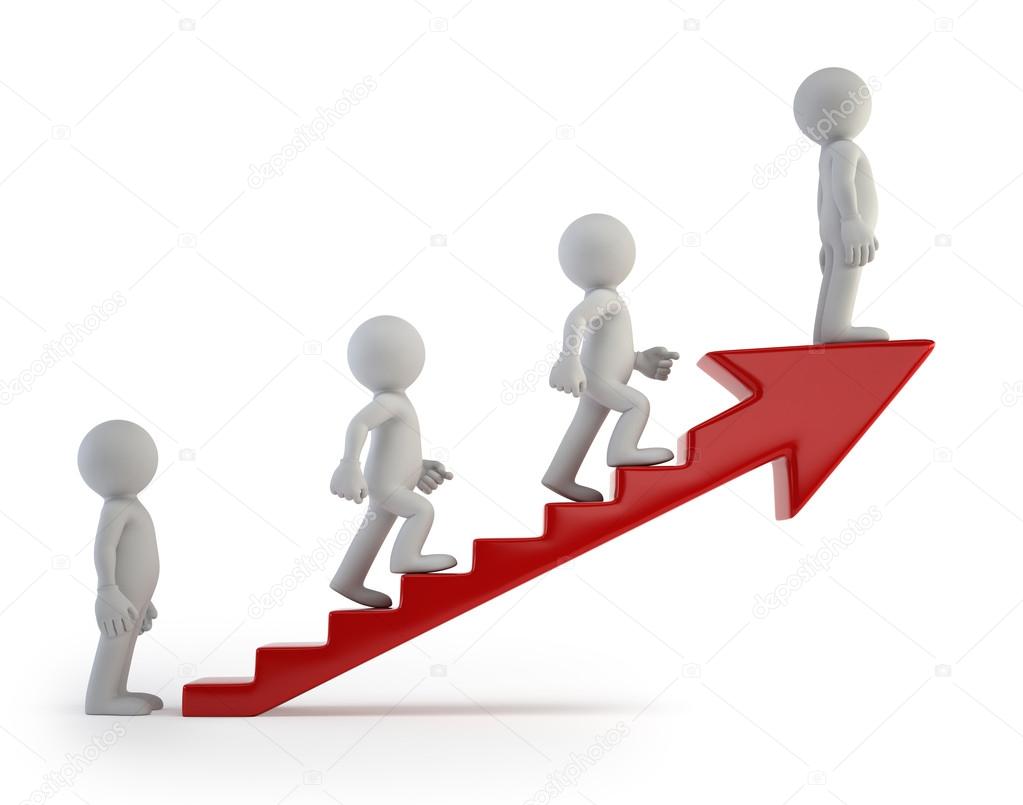 Задачи образовательной политики
Обеспечение доступности и качества дошкольного образования








Качество дошкольного образования - это такая организация образовательного процесса в детском саду, при которой уровень  воспитанности и развития каждого ребенка увеличивается в соответствии с учетом его личностных  возрастных и физических особенностей в процессе воспитания и обучения
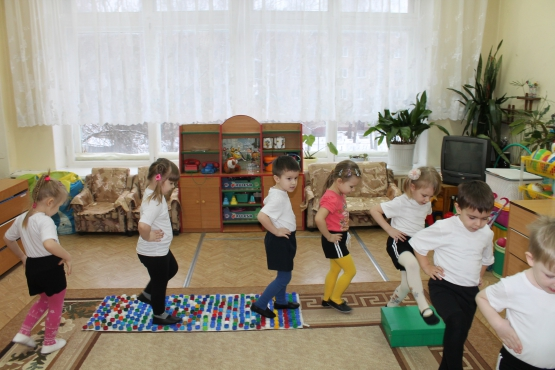 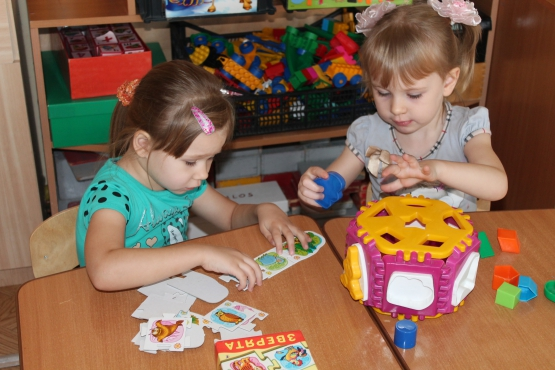 3
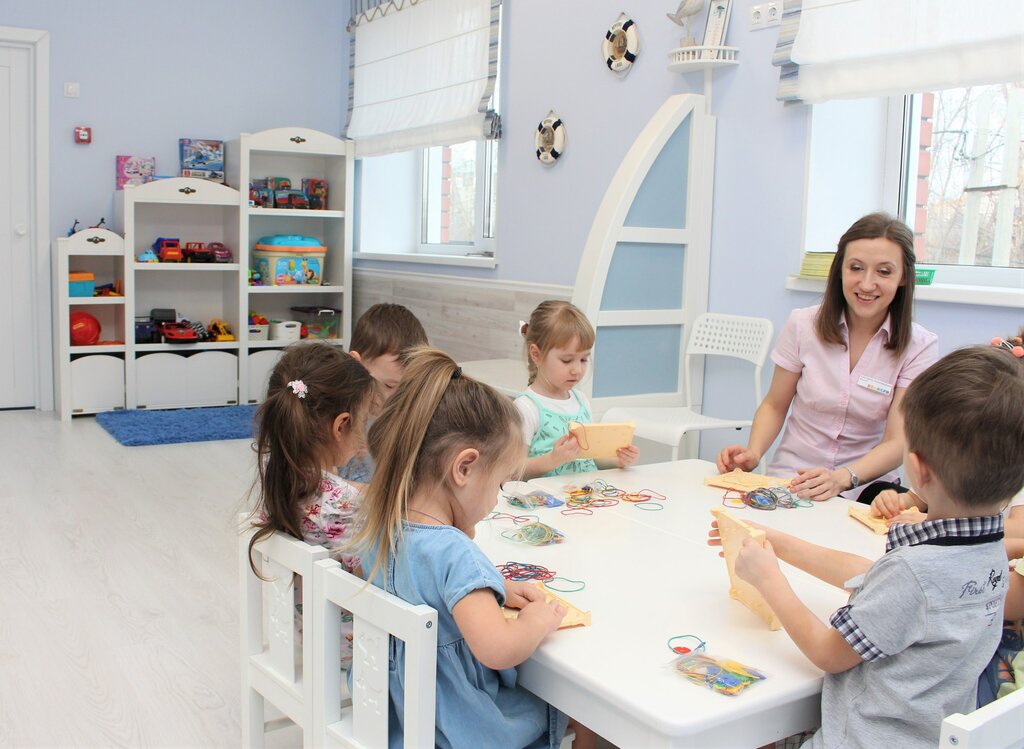 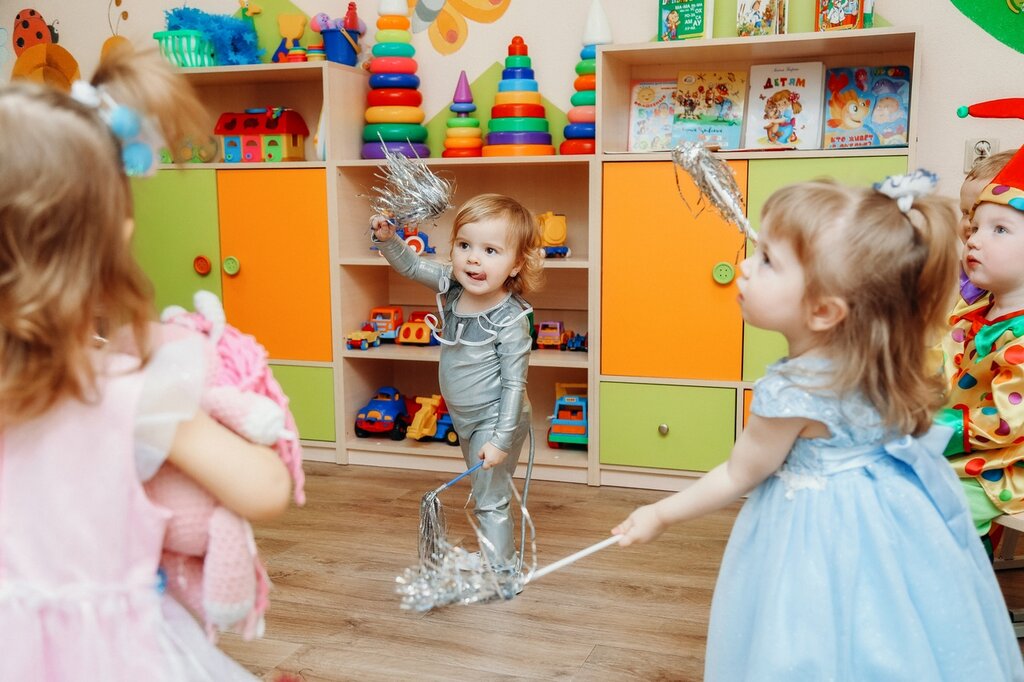 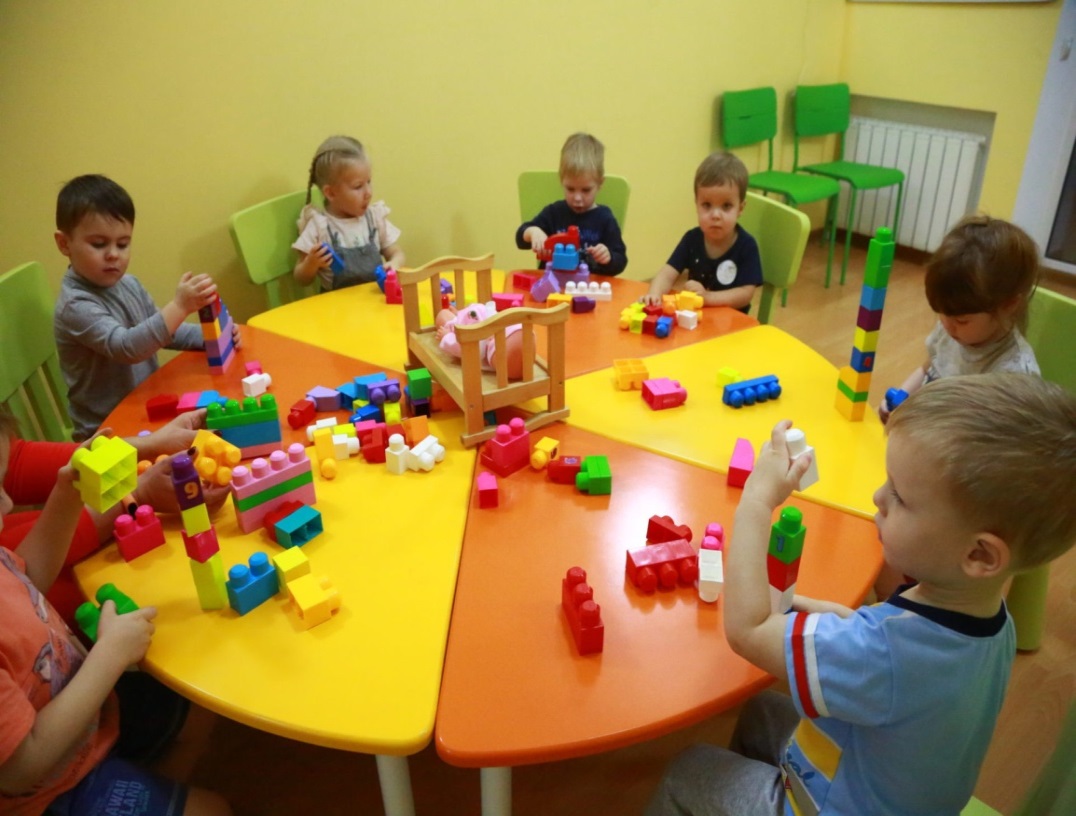 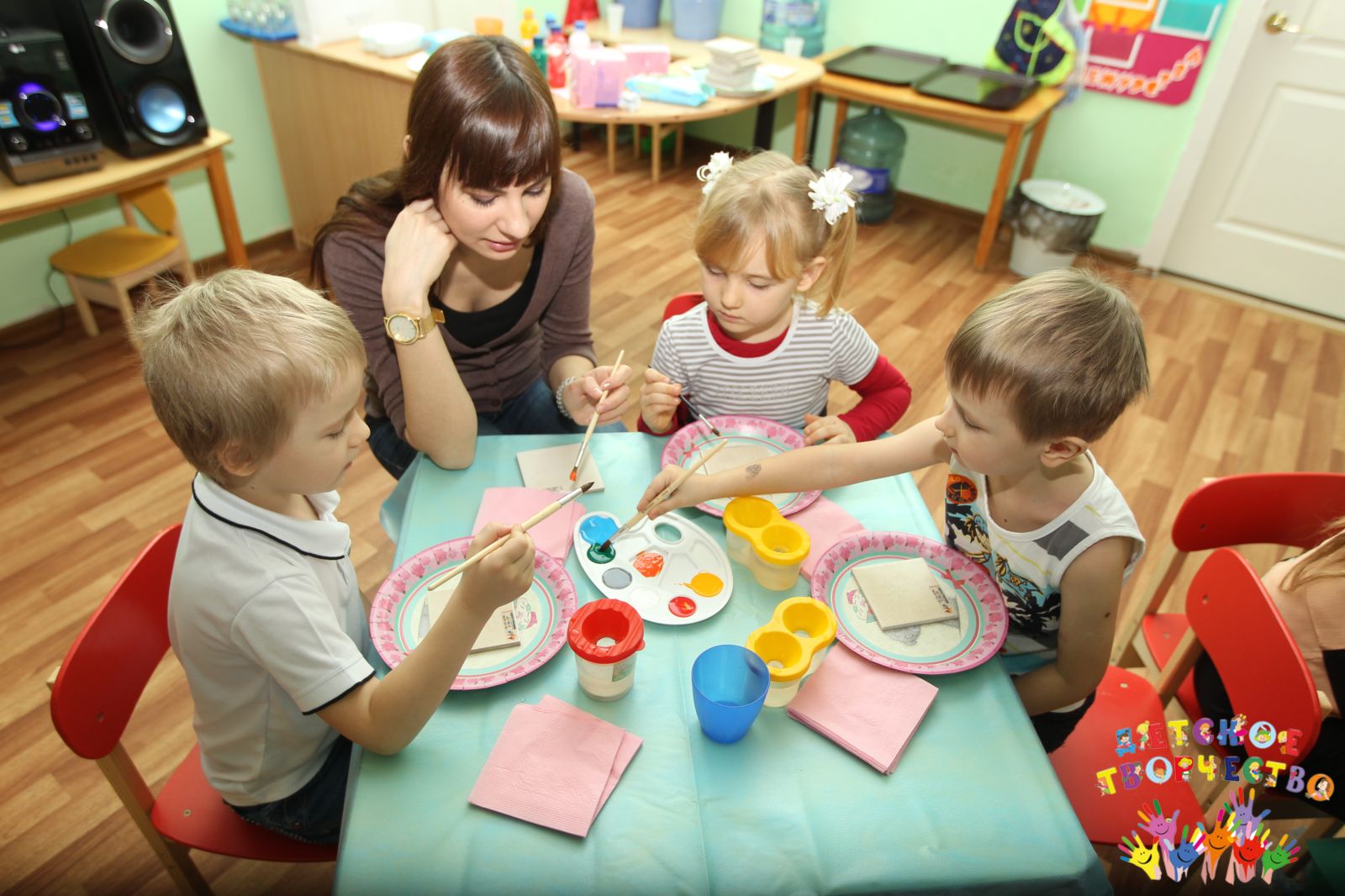 Концепция мониторинга качества дошкольного образования
единая методологическая основа федеральных, региональных и муниципальных систем мониторинга и оценки качества дошкольного образования
независимая оценка качества образования
единое образовательное пространство
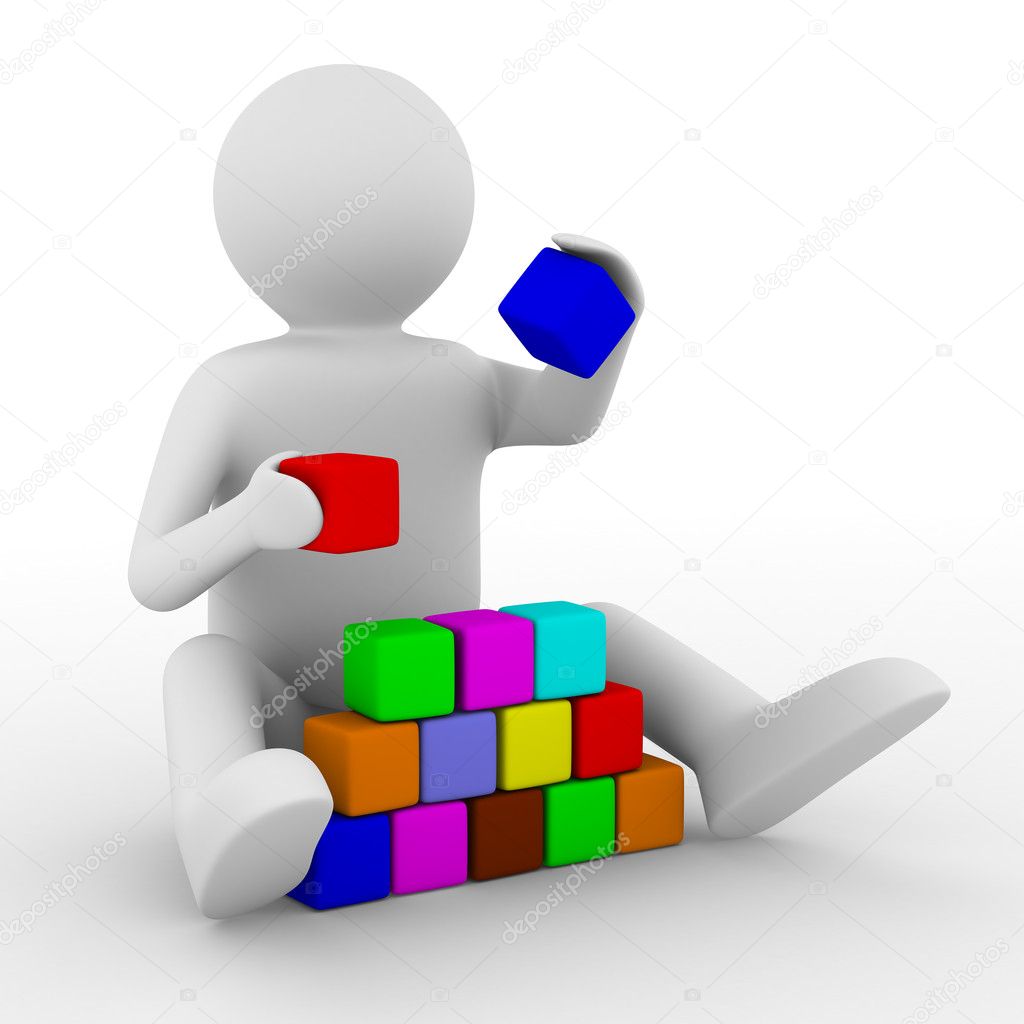 Участники апробации инструментария Концепции МКДО МДОУ № 25, 50, 75, 139, 193
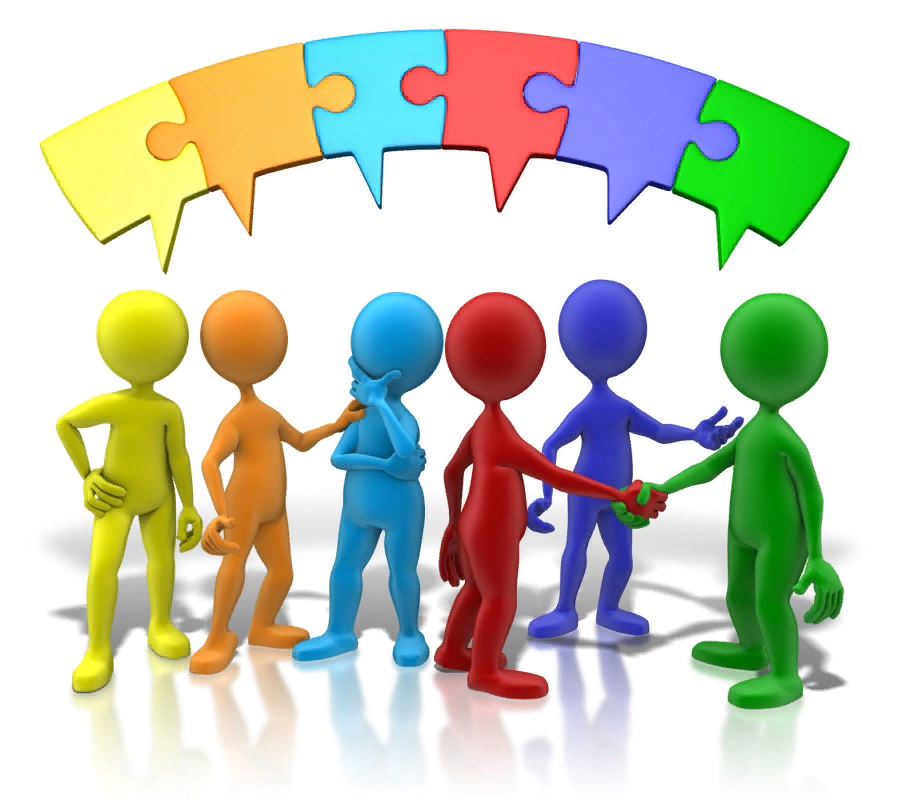 Цель апробации- экспериментальная проверка эффективности механизмов и процедур МКДОИспользование единой информационной системы МКДО
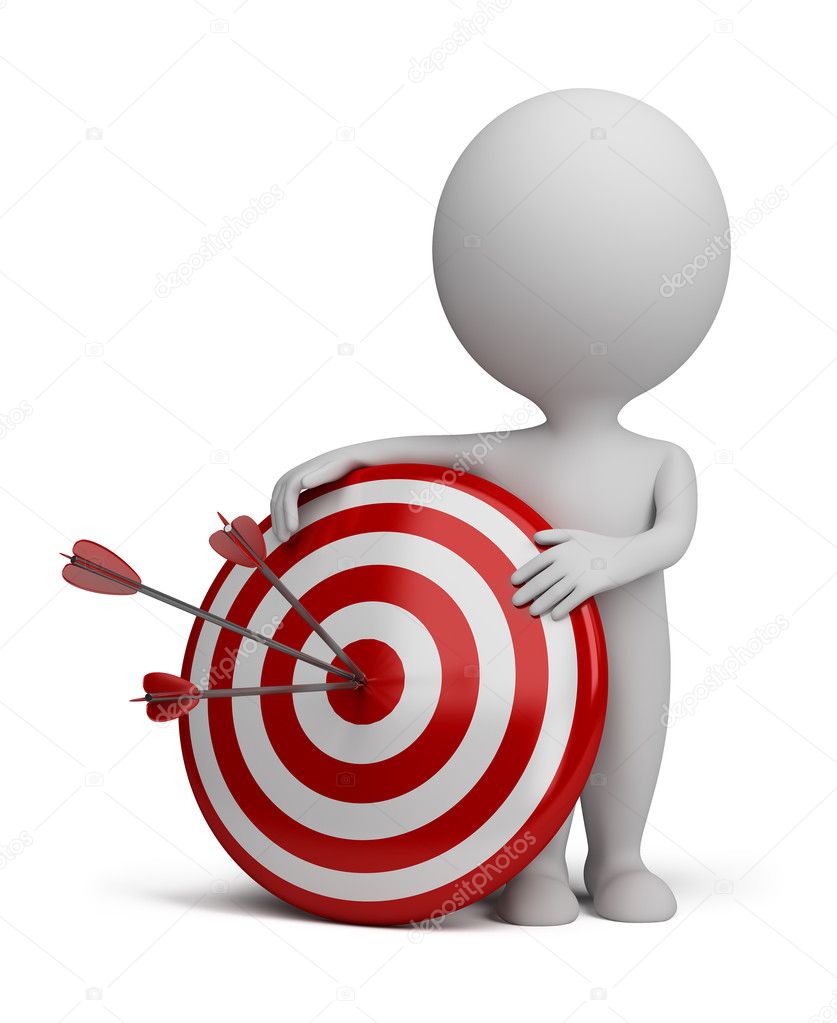 муниципальный координатор – оптимизация совместной деятельности
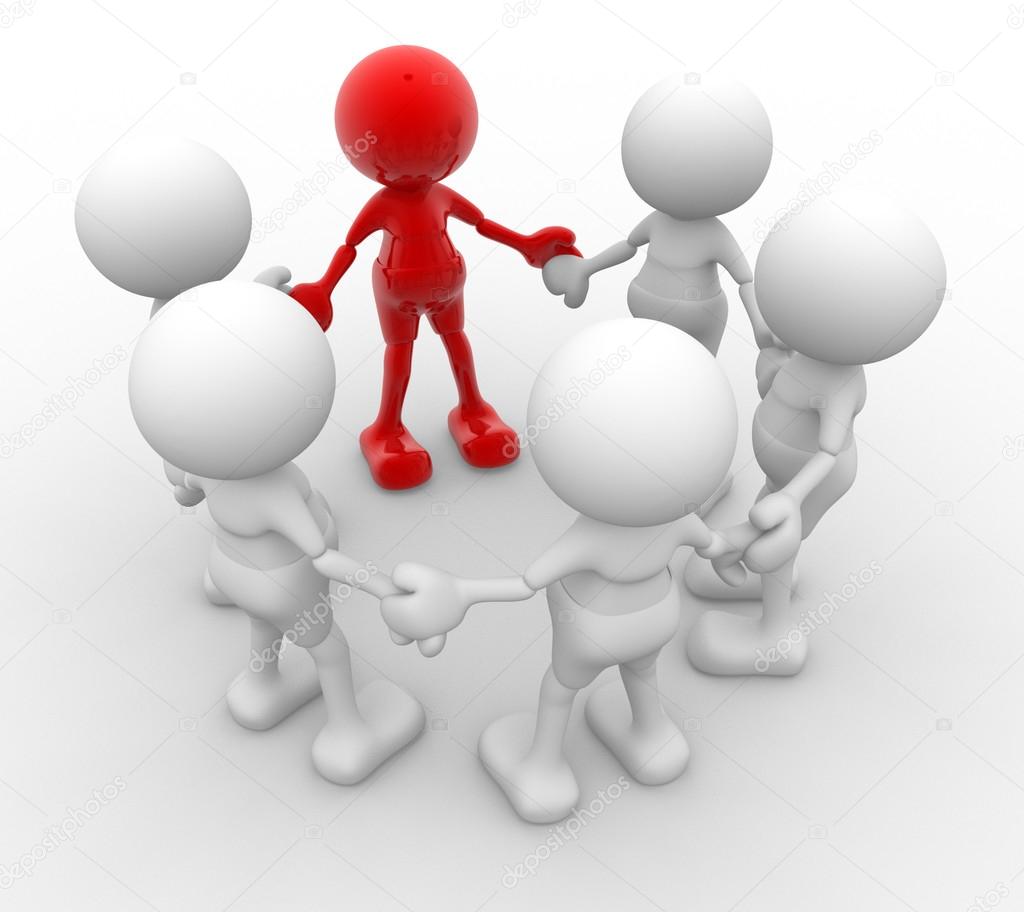 функции муниципального координатора
подача заявки
формирование команды координаторов и авторизация ДОУ на единой информационной платформе
cбор информации
контроль процесса проведения мониторинга и заполнения электронных форм
внесение комментариев к экспертным отчетам и фиксация результатов
выполнение функции учредителя
информирование о завершении апробации
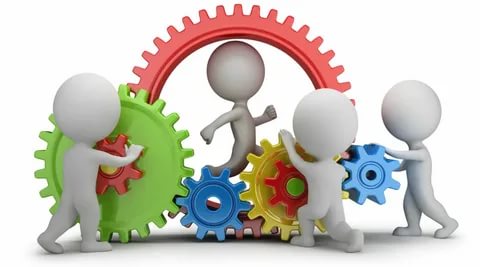 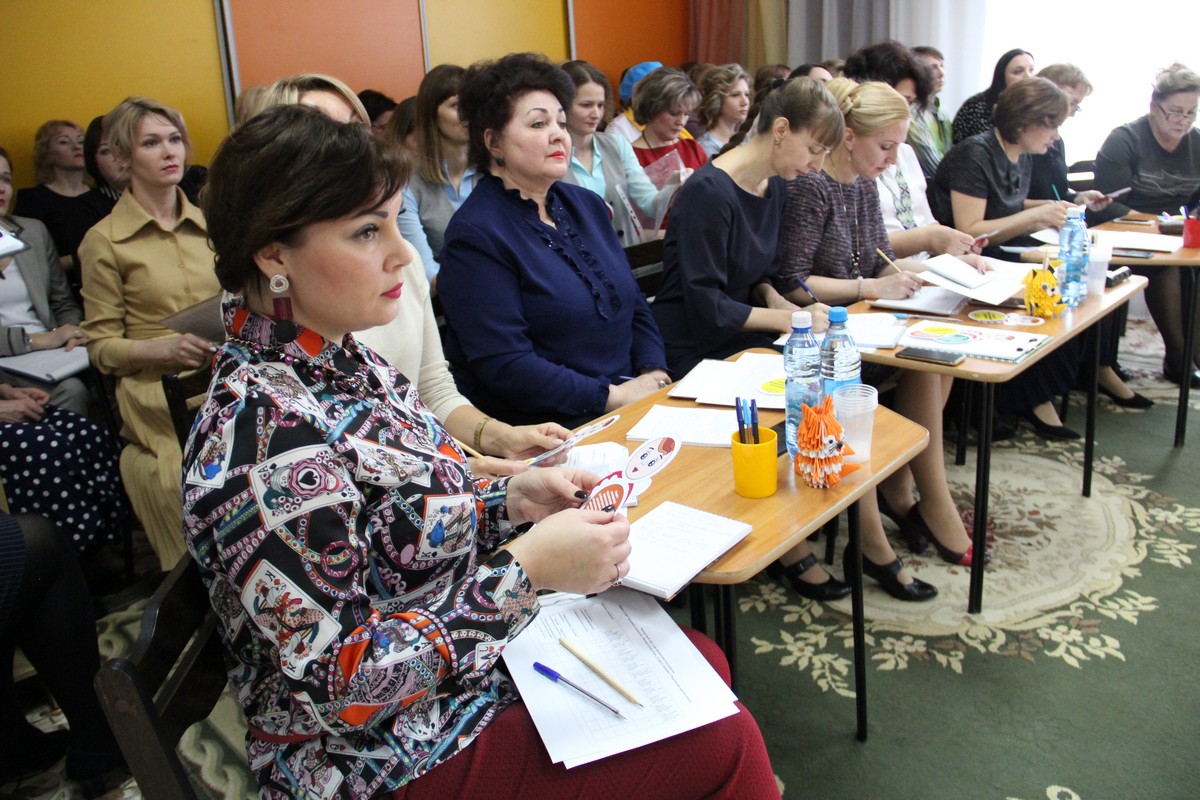 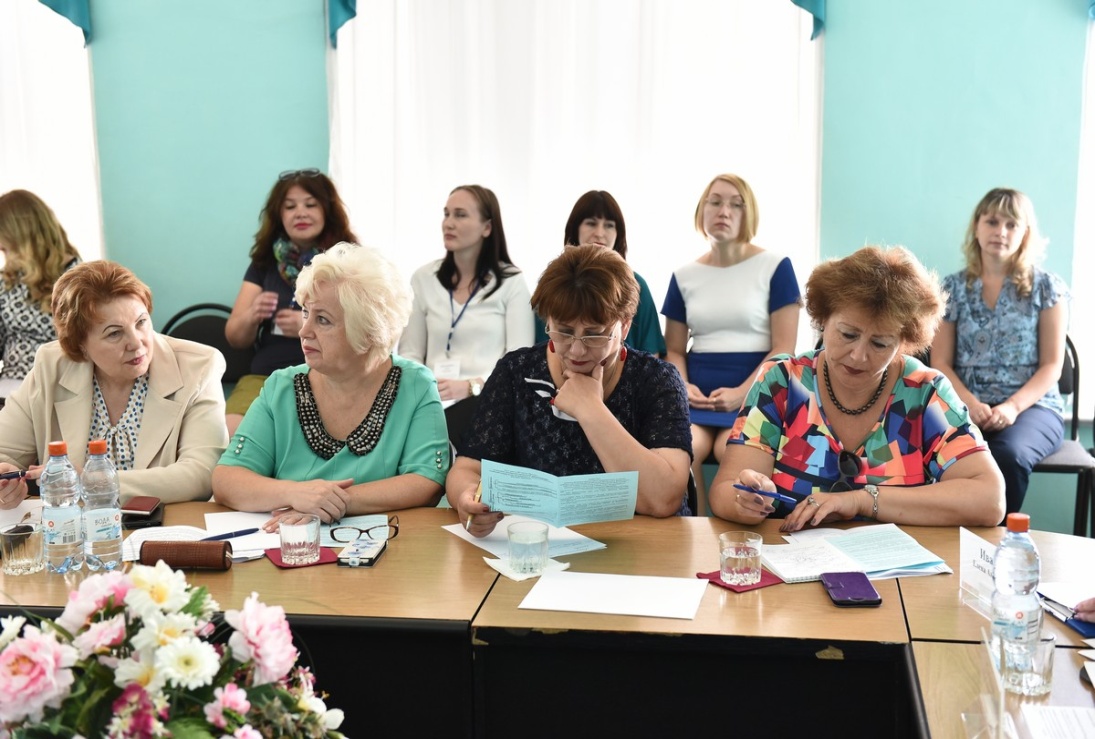 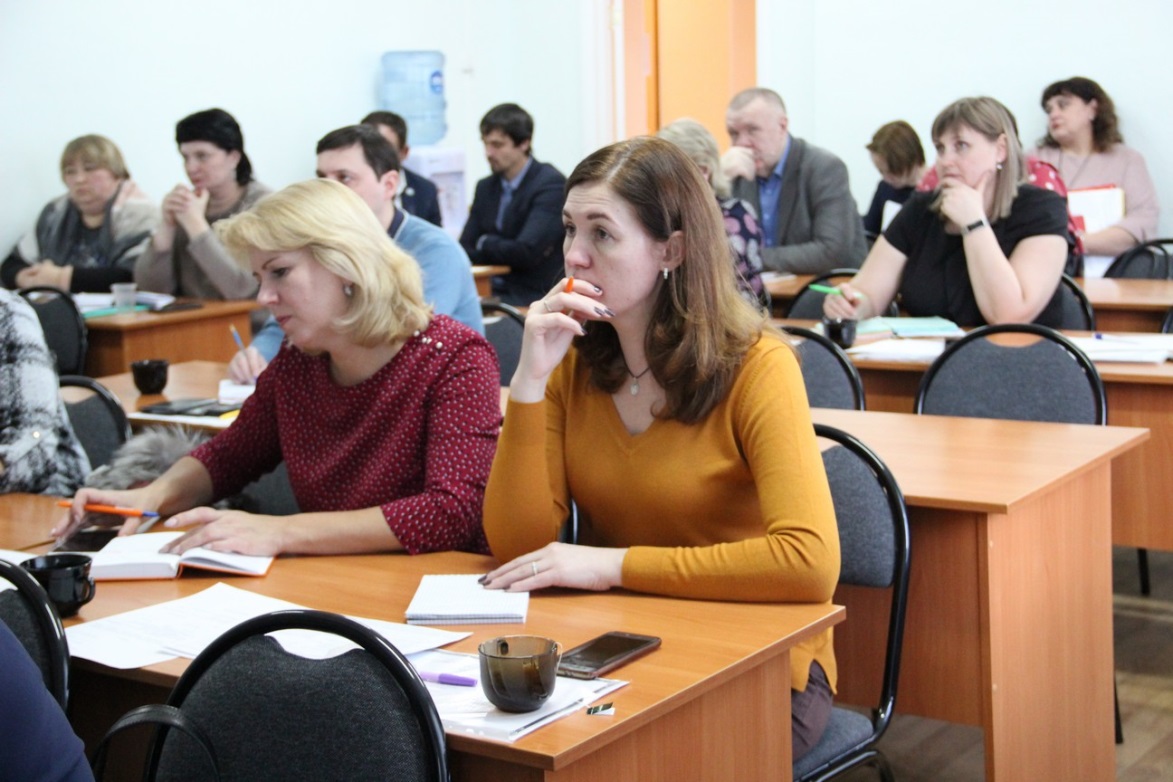 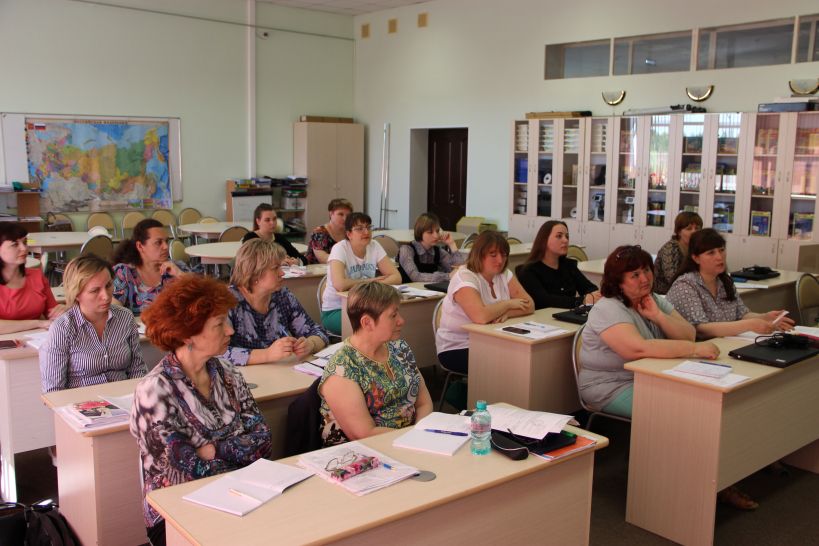 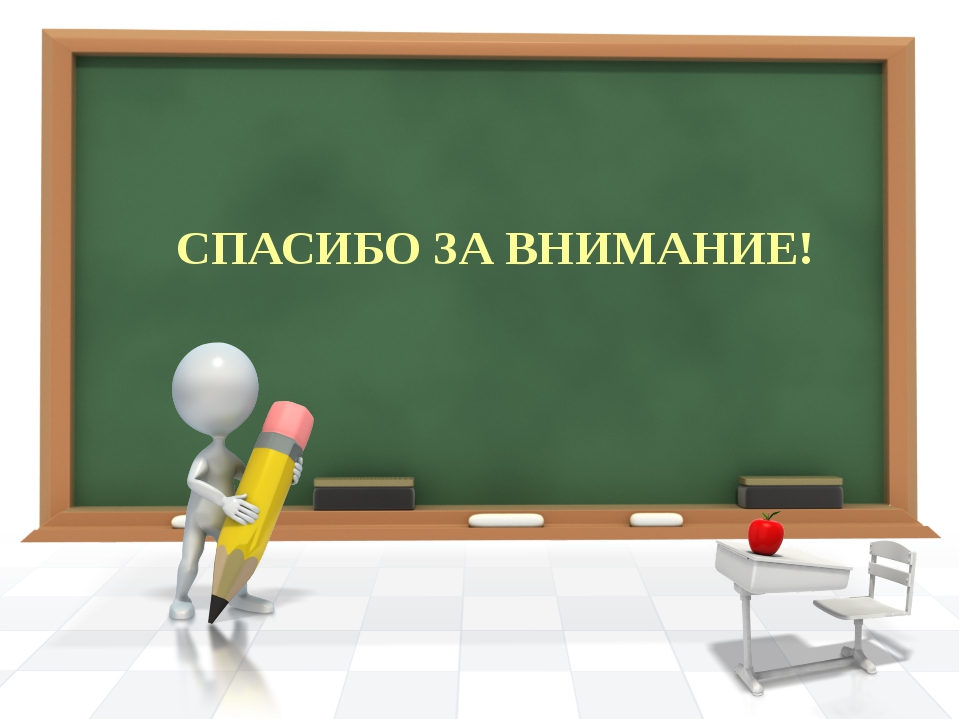